Top Streaming Genres
Scan or click to access more streaming insights
‘In-Real Life’ programming like docuseries and true crime account for a growing share of the most streamed shows
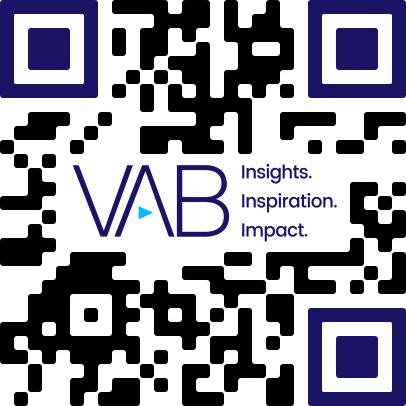 Most Represented Genres Across the Top 50 Streaming Shows
2nd Half 2023
Drama
Docuseries
Crime
Action
Adventure
48%
32%
28%
22%
18%
Source: Samba TV, The State of TV Viewership, 2H 2023.
Click here to see more on Samba TV’s ‘The State of TV Viewership’

This information is exclusively provided to VAB members and qualified marketers.